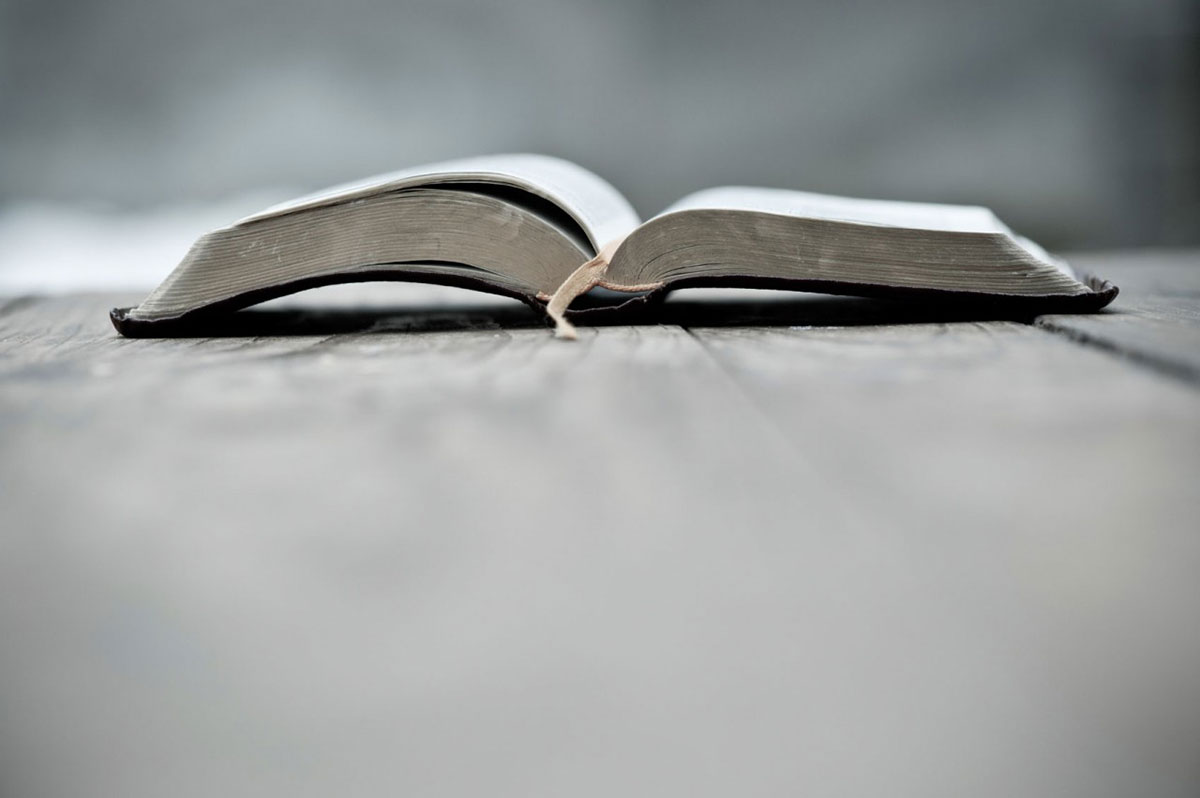 Jesus Does All Things Well
Mark 7:31-37
Jesus Does Things Powerfully
Power over Nature		Mark 4:35-41
“they feared exceedingly”
Power over Demons 	Mark 5:1-20
“all marveled”
Power over Disease 	Mark 5:25-34
“fearing and trembling”
Power over Death 		Mark 5:35-43
“overcome with great amazement”
Jesus Does Things Perfectly
Jesus showed divine perfection in His works.
Matt. 14:34-36 - “were made perfectly well”
Matt. 12:13

Jesus showed divine perfection in His words.
Luke 20:20-26, 14:6; Matt. 22:46
Jesus Does Things Passionately
Passion: “extreme, compelling emotion, intense emotional drive or excitement.”

Passionate: “having or showing strong feelings.”
Jesus Does Things Passionately
Jesus showed passion in His work.
Luke 19:9-10; John 9:4-5, 10:11-15

Jesus also showed compassion.
Matt. 9:35-38; Luke 19:41; John 11:35
Jesus Does Things Patiently
John 13:2-15
Luke 9:51-56
Matthew 27:38-42
Jesus Does Things Permanently
No one has the power to overthrow or cancel out the words of Christ (Matt. 24:35).
Christ arose from the grave never to die again (Rom. 6:8-9). 
His death purchased a kingdom which will never be shaken (Heb. 12:25-29). 
His death secures our eternal salvation    (John 10:28-29).
“He has done all things well”
Powerfully
Perfectly
Passionately
Patiently
Permanently